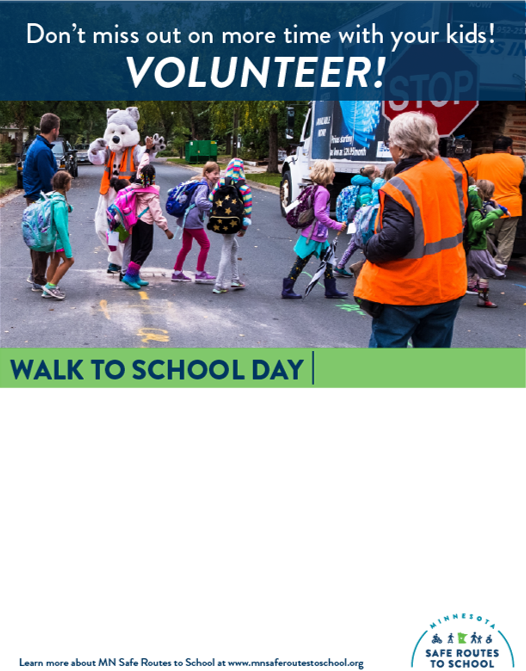 Tsis txhob plhaj qhov siv lub sij hawm ua ke ntau nrog koj cov menyuam! PAB SIJ HAWM DAWB!
HNUB TAU KEV MUS KAWM NTAWV   Lub Kaum Hli 9th
Peb xav tau cov niam txiv tuaj pab dawb rau Hnub Taug Kev Mus Kawm Ntawv ntawv [Name of School]!
Ua tus ntaus thawj thaum taug kev, los yog caij tsheb kauj vab
Yog tus sawv ntawm ib qho chaw kuaj thaum taug kev
Yog tus faib khoom txom ncauj & khoom plig pem tsev kawm ntawv
Txhaub kom koj tus menyuam thiab lawv cov phooj ywg koom nrog!
Npaj yuav pab? Tiv tauj peb!
Tiv tauj: [role] [First name] [Last name]
[Phone number] | [E-mail address]
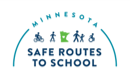 Kawm kom paub ntau dua txog kev puaj phaij tau kev mus kawm ntawv hauv MN Safe Routes to School ntawm www.mnsaferoutestoschool.org